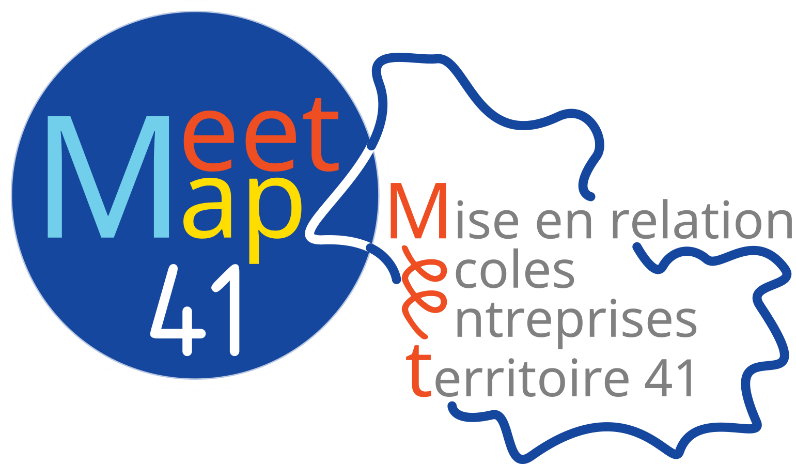 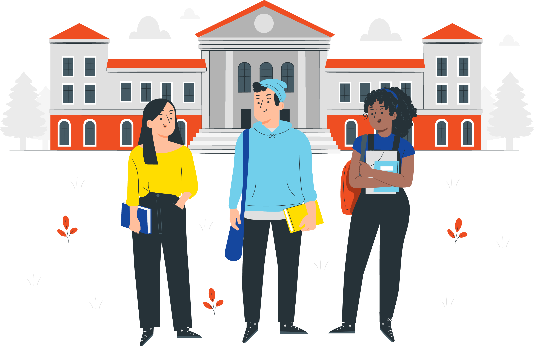 Vous êtes élève ou étudiant.e 
vous recherchez une formation, 
un stage, une alternance 
ou vous êtes simplement 
curieux.euse de connaître 
le tissu local des entreprises ?
Meet Map 41
facilite la mise en relation 
écoles - entreprises
Vous êtes une entreprise
vous recherchez un.e stagiaire, 
un.e alternant.e 
ou vous voulez connaître 
les établissements d’enseignement 
qui forment déjà 
vos futurs.es collaborateurs.rices ?
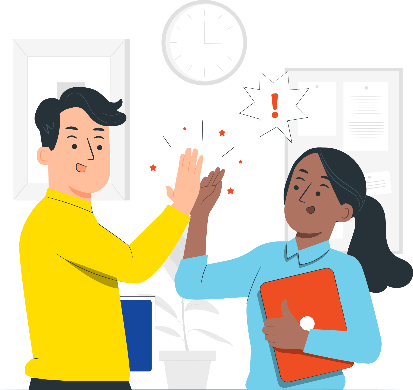 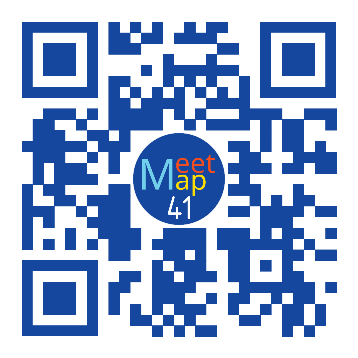 www.meetmap41.fr
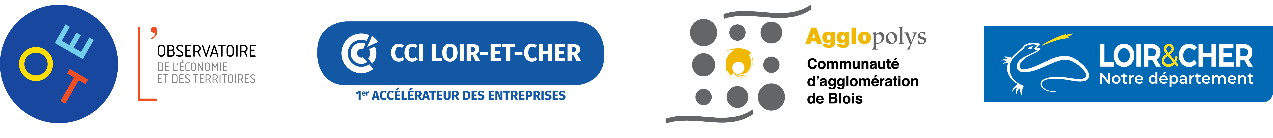 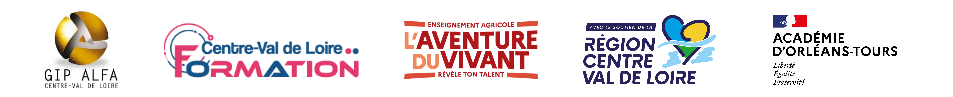 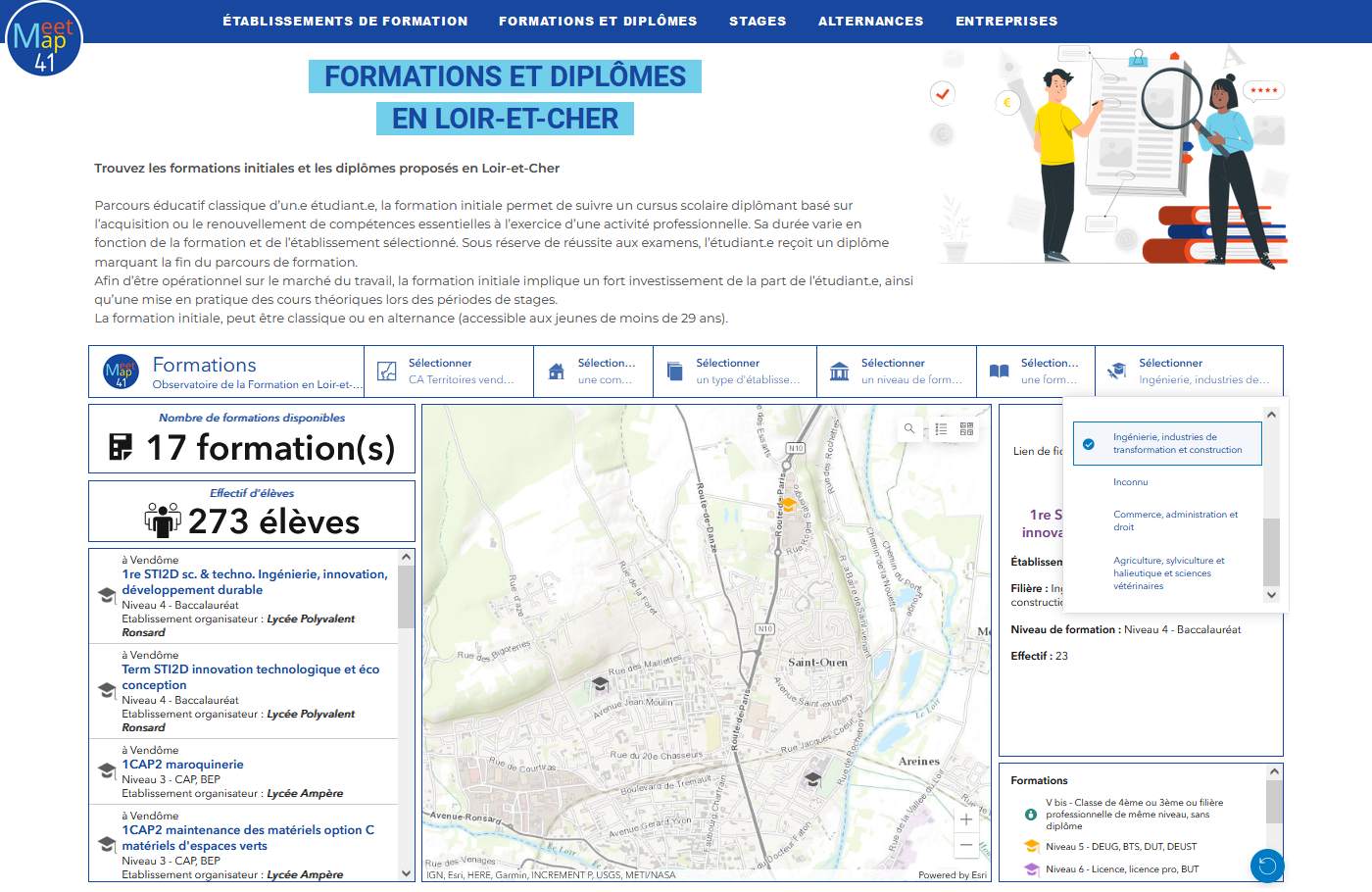 www.meetmap41.fr
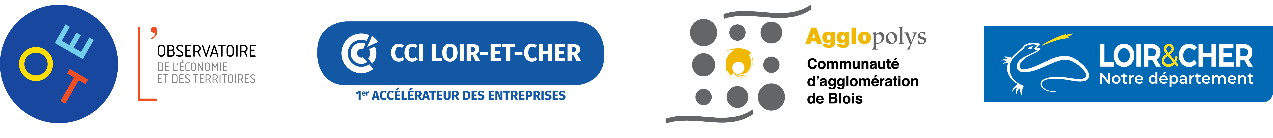 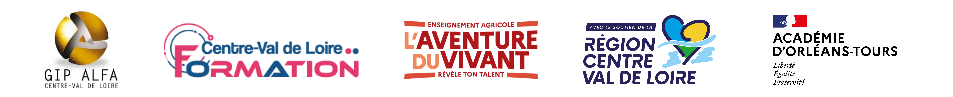 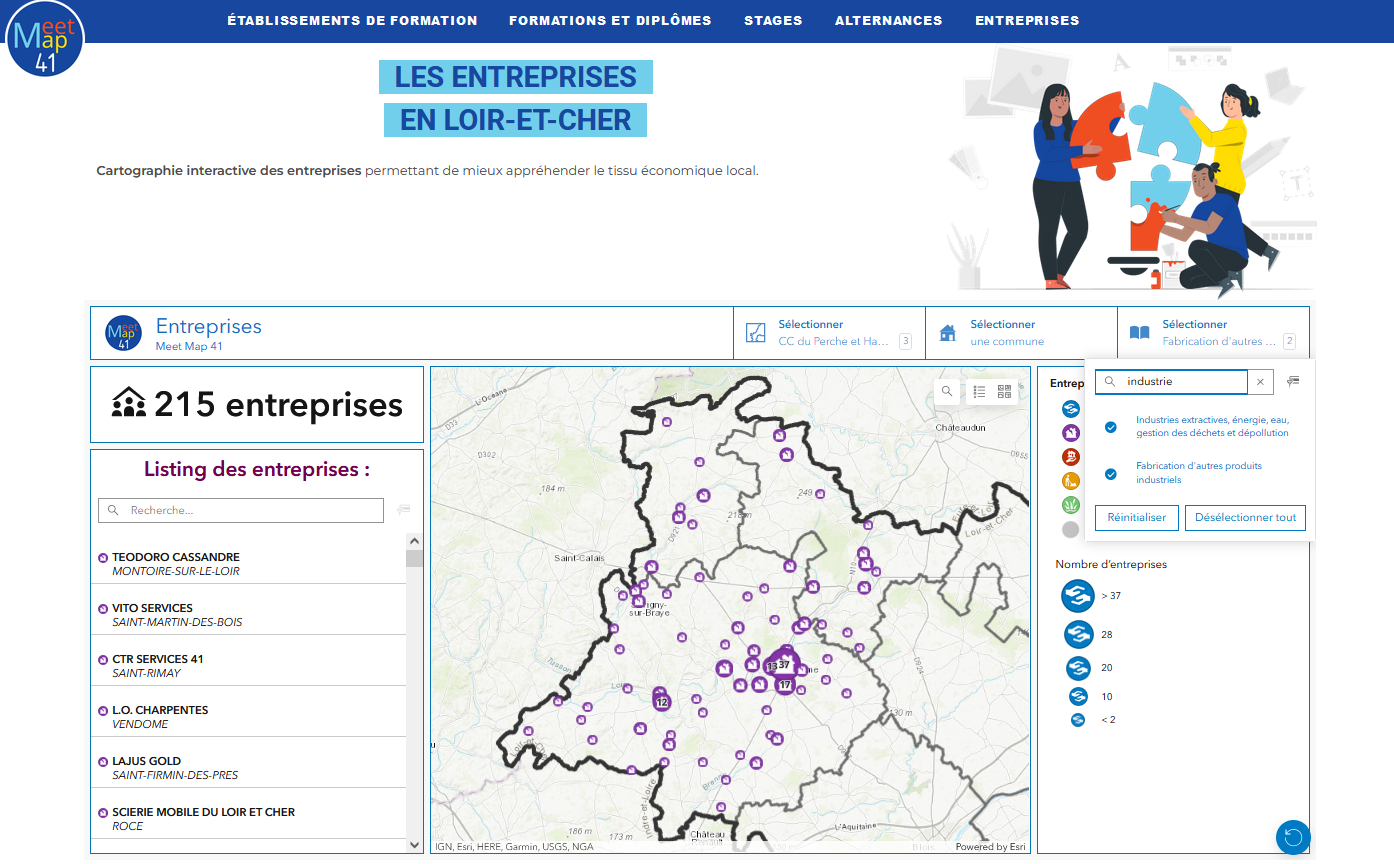 www.meetmap41.fr
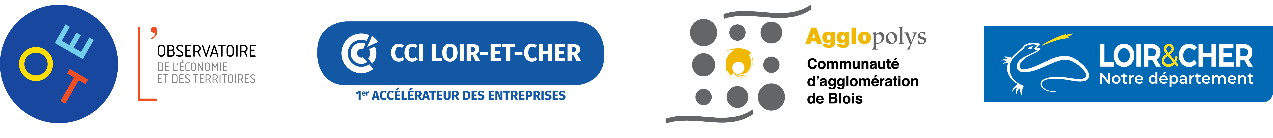 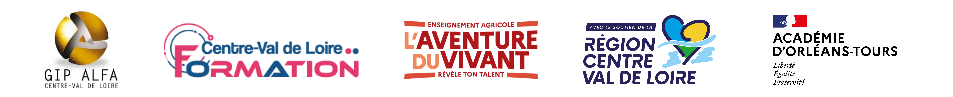